Pädagogisch-psychologische und fachdidaktische Beratungskompetenz 
Konzept und Materialien der Maßnahme des Projekts „BiProfessional“ im Überblick
 Online-Supplement 8: Förderung Alternative
Sarah Keil1, Lara Graeve1 & Andrea Peter-Koop1,*1 Universität Bielefeld
* Kontakt: Universität Bielefeld, Fakultät für Mathematik,Universitätsstr. 25, 33615 Bielefeld
andrea.peter-koop@uni-bielefeld.de
Lizenzhinweis
Bitte beachten Sie, dass dieses Werk unter der CC-BY-SA 4.0 Lizenz veröffentlicht wurde. Dies bedeutet, dass Sie das Werk frei verwenden, verbreiten und bearbeiten dürfen, solange Sie die Urheber*innen nennen und Änderungen unter der gleichen Lizenz veröffentlichen. 
Alle gekennzeichneten Fremdinhalte (z.B. Abbildungen, Fotos, Tabellen, Zitate etc.) sind von der CC-Lizenz ausgenommen. Für deren Wiederverwendung ist es ggf. erforderlich, weitere Nutzungs-genehmigungen bei jeweiligen Rechteinhaber*innen einzuholen. Weitere Informationen finden Sie in den §§ 60a, 51 UrhG und im Leitfaden zur Creative Commons Lizenz CC-BY-SA 4.0.
Haftungsausschluss
Dieses Werk steht unter der Lizenz CC-BY-SA 4.0 und enthält ggf. urheberrechtlich geschützte Elemente, die von dieser Lizenz ausgenommen sind. Nachnutzer*innen sind dafür verantwortlich, sicherzustellen, dass die für die Nutzung dieser Elemente erforderlichen Rechte und Genehmigungen von den jeweiligen Rechteinhaber*innen eingeholt wurden. Es wird keine Haftung für etwaige Verstöße von Nachnutzer*innen gegen geltende Urheberrechtsbestimmungen oder andere rechtliche Vorschriften übernommen. Durch die Nutzung dieses Werks akzeptieren Nachnutzer*innen diesen Haftungsausschluss.
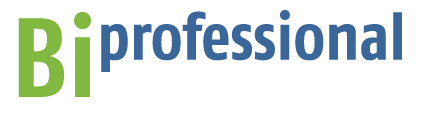 Informationen zur Nutzung dieses Foliensatzes
Dieser Foliensatz wurde im Nachgang an den letzten Seminardurchlauf (2022) erstellt, da sich die Studierenden mehr Einsicht in die Förderung von Kindern mit Rechenschwierigkeiten gewünscht haben.
Da er nicht evaluiert wurde, kann keine Aussage über die Wirksamkeit getroffen werden; gleichwohl wurde er, wie andere Teile des Seminars auch, anhand eines realen Fallbeispiels erstellt, um die Praxis mit der Theorie zu verknüpfen und einen anschaulichen Einblick in die Arbeit einer mathematischen Förderberatungsstelle zu geben.
Er kann am dritten Seminartag in der zweiten Hälfte genutzt und, wenn gewünscht, anstelle des Abschnitts zu EMU und PReScH eingesetzt werden.
Inhaltliche Erklärungen finden sich in den Notizen dieser PowerPoint-Präsentation.
2
[Speaker Notes: M

In diesem Foliensatz wird der Fall Lisa vorgestellt, eine Schülerin, die in der Rechenberatungsstelle der Universität Bielefeld gefördert wurde. Es werden anhand des diagnostischen Befunds Förderschwerpunkte abgeleitet, ein Förderplan für die erste Förderstunde erstellt, besprochen, wie eine Förderstunde aufgebaut ist, und aus den Beobachtungen der ersten Förderstunde nächste Übungen für die zweite Förderstunde abgeleitet. Außerdem werden Materialien vorgestellt, die für die Förderung des schrittweisen Rechnens genutzt werden können.]
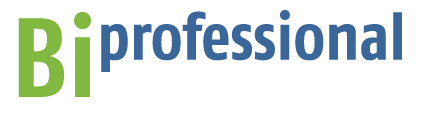 Tag 3:Standardisierte Förderprogramme oder adaptive Förderung?!Adaptive Förderung in Therapie und Unterricht
3
[Speaker Notes: M]
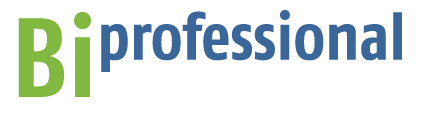 Ziele und Inhalte
Die Förderung von Kindern mit Schwierigkeiten beim Rechenlernen als Aufgabe der Schule erkennen
Wiederholung & Vertiefung: Diagnose am Fallbeispiel
Ein Beispiel für die Konzeption eines individuellen Förderplans kennenlernen
Eine adaptive Förderung am Fallbeispiel planen
Geeignetes Material zur Förderung mathematischer Inhalte reflektieren und auswählen
4
[Speaker Notes: M]
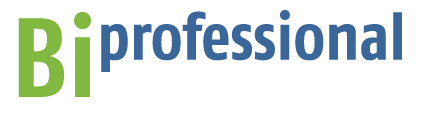 Fallbeispiel Lisa
Anfang 4. Schuljahr
Keine Klassenwiederholungen
Von Schulbeginn an Probleme in Mathematik
Unauffällig in allen weiteren Fächern
„Lisa zeigt sich kooperativ, strengt sich an und macht gut mit.“
5
[Speaker Notes: M

Fragen, die man sich während des Diagnoseprozesses stellt, sind: 

Was kann Lisa?
Wo zeigt sie Schwierigkeiten?
Was sind mögliche Förderbereiche?

Diese Ergebnisse werden auf der nächsten Folie zusammengefasst.]
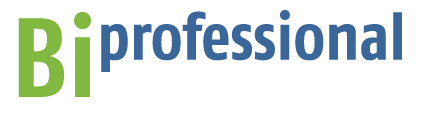 Zusammenfassung der diagnostischen Befunde
6
[Speaker Notes: M

Lisas Fähigkeiten und Schwierigkeiten werden anhand der Tabelle beschrieben und auf den nächsten Seiten durch Beispiele ergänzt.

Lisa kann sicher vorwärtszählen, rückwärtszählen gelingt ihr auch gut; sie kennt den RR und dessen Struktur (5er- und 50er-Struktur); sie kennt die MSB und kann Zahlen mit beiden Materialien legen und erfassen; sie beherrscht die Zahlzerlegungen der 10 automatisiert, die ZZ der Zahlen 4 – 9 hingegen nicht. 
Kompetenzen im Rechnen werden auf den nachfolgenden Folien näher betrachtet.]
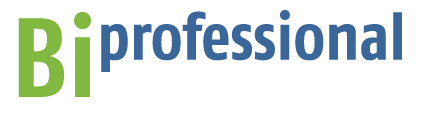 Diagnostische Befunde zum Rechnen und zu Rechenstrategien
9 + 6 = 13
„Weil da sieht man auch, wenn man das aufschreibt, das ist dann so, dass man von der 9 bis zu der 10 rechnet. Das sind dann 1, und dann ist es eigentlich so, dass es 14 sind und dann nimmt man einen weg, dann sind es 13.“

7 + 8 = 16
Kann Lösungsweg nicht erklären; am RR: 7 + 3 + 5 = 15.
7
[Speaker Notes: M

Beispielhaft werden einige Schwierigkeiten, die Lisa während der Diagnostik gezeigt hat, aufgegriffen, um nachfolgend die Rechenstrategie „Schrittweises Rechnen“ zu begründen und zu fokussieren.

Aufgaben mit Zehnerübergängen kann Lisa ohne Material nicht richtig lösen. Anhand des Materials erklärt sie das schrittweise Rechnen über den Zehner und verwendet die Zahlzerlegung.]
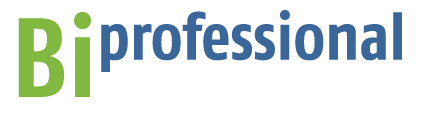 Diagnostische Befunde zum Rechnen und zu Rechenstrategien
45 + 20 = 55
„Ich hab erstmal von der 20 die 2 genommen, und von der 42 hab ich die 4 genommen, und die hab ich dann zusammengerechnet, da sind dann 7.“
– erneuter Ansatz, notiert erst die Aufgabe und dann das Ergebnis „75“.
„Ich habe von der 20 erstmal die 2 genommen, und dann hab ich von der 45 die 4 genommen, das macht 7, und dann hab ich von der 20 die 0 genommen, von der 45 hab ich die 5 genommen. Dann hab ich die 7 und die 5 zusammengetan, weil 5 + 0 macht nämlich 5, und dann habe ich die 5 mit der 7 zusammengetan.“
8
[Speaker Notes: M

Beispielhaft werden einige Schwierigkeiten, die Lisa während der Diagnostik gezeigt hat, aufgegriffen, um nachfolgend die Rechenstrategie „Schrittweises Rechnen“ zu begründen und zu fokussieren

Aufgaben des Typs ZE +/- Z(E) kann Lisa nicht richtig lösen. Sie versucht stellenweise zu rechnen, wobei Fehler entstehen.]
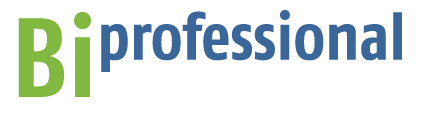 Von der Diagnose…
9
[Speaker Notes: M

Hier wird die Überleitung von der Diagnose zur Förderung und Förderplänen geschlagen.]
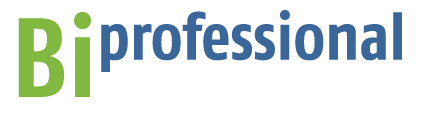 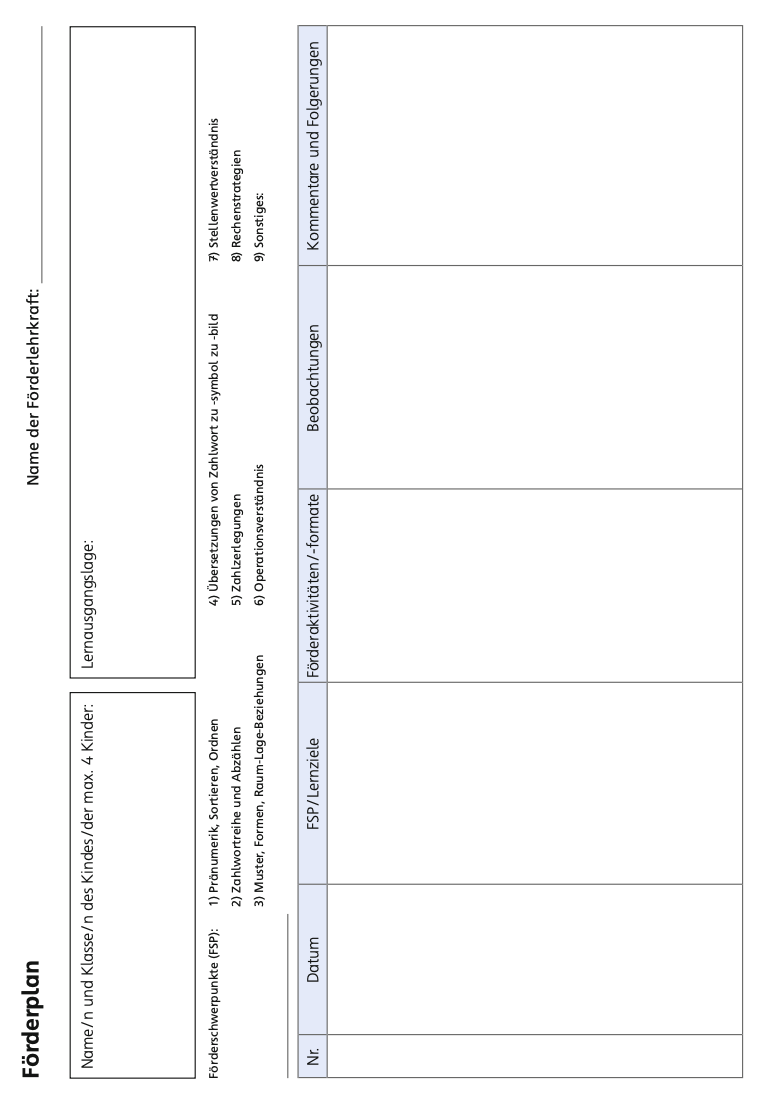 … zu Förderplänen (hier EMBI-Vorlage)
Förderschwerpunkte (FSP) festlegen
Auswahl von Inhalt und Material
Beobachtungen zu Lernfortschritten und Schwierigkeiten
Folgerungen für die nächste Förderstunde mit Blick auf die Fortführung (Ansatzpunkt der nächsten Stunde)
Streit-Lehmann, Flottmann & Peter-Koop. (2022), S. 18
10
[Speaker Notes: M

Hier kann die EMBI-Förderplan-Vorlage den Studierenden zur Verfügung gestellt werden (käuflich zu erwerben unter: https://www.mildenberger-verlag.de/page.php?modul=GoShopping&op=show_article&aid=17514&cid=863)

Ein beispielhafter Förderplan wird in seinen Komponenten vorgestellt und die Schritte bei der Erstellung werden erklärt.]
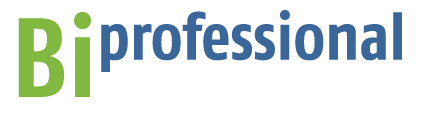 Der individuelle Förderplan ...
ist eine diagnosegeleitete, geplante Begleitung der (mathematischen) Lernprozesse eines Kindes.
folgt einem dynamischen Entwicklungskonzept (hier: EMBI), das Rückkopplungen vorsieht.
setzt theoriegeleitet (!) Prioritäten und basiert daher auf einer sorgfältigen Diagnostik.
knüpft am aktuellen Stand der Erkenntnisse, Fertigkeiten und Fähigkeiten des Kindes an.
geht von den individuellen Stärken aus und berücksichtigt individuelle Interessen und Neigungen. 
wird regelmäßig überprüft und angepasst.
11
[Speaker Notes: M

Zunächst wird geklärt, was die Anforderungen an einen Förderplan sind.]
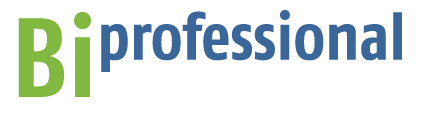 Identifizierung von Förderschwerpunkten
FSP 1
Zählen/Orientierung im ZR
Zahlauffassung/-darstellung am RR
Zahlauffassung/-darstellung mit MSB
Zahlen lesen und schreiben
Zahlzerlegungen
Rechenstrategien im ZR bis 20
Rechenstrategien im ZR bis 100
Operationsverständnis
Multiplikation (Einmaleins)
FSP 2
FSP 3
FSP 4
FSP 6/7
FSP 5
12
[Speaker Notes: M

Als erster Schritt bei der Erstellung von Förderplänen werden die Förderschwerpunkte (FSP) definiert, hier konkret anhand von Lisas Ergebnissen.]
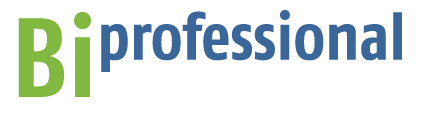 Planung erste Förderstunde Lisa
13
[Speaker Notes: M

Beispielhaft wird die Planung der ersten Förderstunde von Lisa anhand der EMBI-Vorlage vorgestellt und diskutiert.]
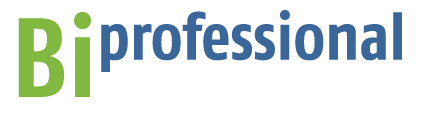 Planung erste Förderstunde Lisa
14
[Speaker Notes: M

Beispielhaft wird die Planung der ersten Förderstunde von Lisa anhand der EMBI-Vorlage vorgestellt und diskutiert.
Anmerkung: Bei dem Spiel Mister X wird eine Zahl gesucht und anhand von Fragen („Ist die Zahl größer/kleiner als…?“) erraten.

Frage ins Plenum: Welcher Aufbau liegt einer guten Förderstunde zugrunde?]
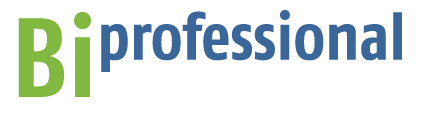 Aufbau einer Förderstunde (Kleingruppe)
Wiederholung: Wisst ihr noch, was wir letzte Woche gemacht haben?	ca. 2 min
Einstieg: Zählaktivitäten							ca. 5–10 min
Schwerpunktthema – darin eine besondere Herausforderung			ca. 15–20 min
Reflexion: Was haben wir heute gemacht?					ca. 2 min
Abschluss: Abwechselnd darf sich ein Kind ein(e) Aktivität/Spiel wünschen.	ca. 5–10 min

 Wie könnte Lisas 2. Förderstunde aussehen?
15
[Speaker Notes: M

Der typische Ablauf einer Förderstunde wird besprochen; daraufhin wird erfragt, wie eine gute zweite Förderstunde für Lisa aussehen kann. Dafür ist es zunächst notwendig, die Beobachtungen in der ersten Förderstunde zu kennen (siehe nächste Folie).]
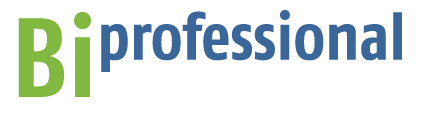 Nach Lisas erster Förderstunde …
16
[Speaker Notes: M

Gute Praxis ist es, direkt nach der Förderstunde Beobachtungen zu notieren und daraus Folgerungen für die nächste Förderstunde abzuleiten (hier beispielhaft für den ersten Teil von Lisas Förderstunde). Es geht hier nicht darum, inhaltlich jedes Detail zu besprechen, sondern den Studierenden das Vorgehen in der Förderarbeit näher zu bringen.]
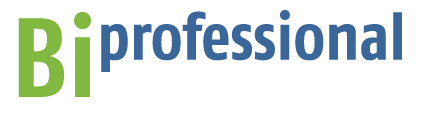 Fokus: Förderung des Rechnens im ZR bis 100
FSP 1
FSP 2
FSP 3
FSP 4
FSP 6/7
FSP 5
17
17
[Speaker Notes: M

Hier wird ein Förderschwerpunkt beispielhaft herausgegriffen und unter die Lupe genommen.

Voraussetzung: 
Sicheres Vor- & Rückwärtszählen & Orientierung im Zahlraum
Beherrschung der Zahlzerlegungen 4 – 10
Sicherheit im Umgang mit dem gewählten Material 
Simultane & Quasi-Simultane Anzahlerfassung]
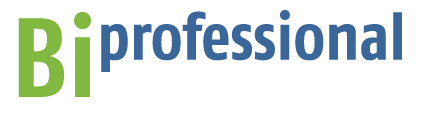 Förderung der Rechenstrategie schrittweises Rechnen
Schrittweises Rechnen wie in 7 + 8 = 7 + 3 + 5 als in höheren Zahlenräumen fortsetzbare Universalstrategie
ZE +/- ZE  =
37 - 28 =
37 + 28 =
ZE +/- Z    = ZE
37 - 20 = 17
37 + 20 = 57
ZE +/-   E  =
57 +  8 = 65
17 -   8 =    9
18
[Speaker Notes: M

Hier geht es um die Auswahl einer geeigneten Rechenstrategie für Lisa.
Mögliches Vorgehen: verschiedene Rechenstrategien sammeln und reflektieren oder nur stellenweises Rechnen und schrittweises Rechnen als zwei Strategien vergleichen, dabei die Vor- und Nachteile reflektieren und gemeinsamen herausarbeiten, warum schrittweises Rechnen eine gute Basisstrategie für Kinder mit Schwierigkeiten beim Rechenlernen ist.


Voraussetzung: 
Sicheres Vor- & Rückwärtszählen & Orientierung im Zahlraum
Beherrschung der Zahlzerlegungen 4 – 10
Sicherheit im Umgang mit dem gewählten Material 
Simultane & Quasi-Simultane Anzahlerfassung]
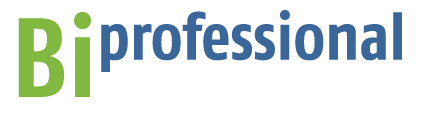 Exkurs: Material
Auswahl geeigneten Materials:
Passung zwischen Material und mathematischem Sachverhalt
Handlungen am Material sollen die Entwicklung operativer Rechenstrategie ermöglichen.
Unstrukturiertes Material vs. strukturiertes Material 
Material als Lernstoff
Langfristiges Ziel: Ablösung vom Material 

 Die Materialhandlung und angestrebte Rechenoperationen und -strategien müssen strukturell übereinstimmen.
19
[Speaker Notes: M

Hinweis: Material ins Seminar mitnehmen, um dieses exemplarisch kurz zu besprechen und zu reflektieren, für welche Förderziele das Material eingesetzt werden kann.

Unstrukturiertes Material: 
Mengen (ab)zählen
Muster legen
große Anzahlen ordnen
Mengen in beliebig große Teilmengen bündeln (z. B. 2er-/5er-/10er-Bündel)
Zahlen zerlegen (z.B. Steckwürfel)


Strukturiertes Material
Zahlen strukturiert darstellen/erfassen
Zahlen zerlegen 
Additions- und Subtraktionsaufgaben üben und Rechenstrategien erarbeiten 
Zahlraumorientierung]
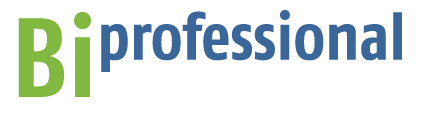 Passung von Material und Aufgabentyp am Beispiel schrittweisen Rechnens
Welches Material passt für welchen Aufgabentyp?
ZE +/- Z
ZE +/- E
ZE +/- ZE
20
[Speaker Notes: M

Bitte RR und MSB mitbringen!

ZE +/- E   RR (Handhabung des RR besprechen)
ZE +/- Z  MSB
ZE +/- ZE  Für Aufgaben des Typs ZE±ZE mit Zehnerübergang gibt es kein gut geeignetes Arbeitsmittel. MSB verleiten zum Zählen beim Verrechnen der Einer; am Rechenrahmen lässt sich die Addition bzw. Subtraktion voller Zehner nicht gut darstellen. Solche Aufgaben sollten deshalb nur noch mit der Vorstellung der MSB beim Verrechnen der Zehner und der Vorstellung des Rechenrahmens beim Verrechnen der Einer gelöst werden (vgl. Schipper).]
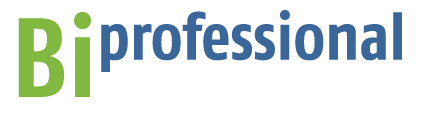 Grundsätze für Therapie und Förderung
Es gibt kein Material, mit dem Aufgaben des Typs 82 – 35 sinnvoll dargestellt werden können. Das nötige „Denkwerkzeug“ muss daher schon vorhanden sein.
Strategien, die im ersten Schuljahr am Material erarbeitet wurden, kommen jetzt zum Einsatz.
Schrittweises Rechnen als universelle Strategie sollten alle Kinder lernen
 weniger fehleranfällig als „Stellenwerte extra“ (Benz, 2005).
Dabei kann das Modell des Ablöseprozesses eine hilfreiche Orientierung bei der Ablösung vom Material bieten.
21
[Speaker Notes: M

Zusammenfassung]